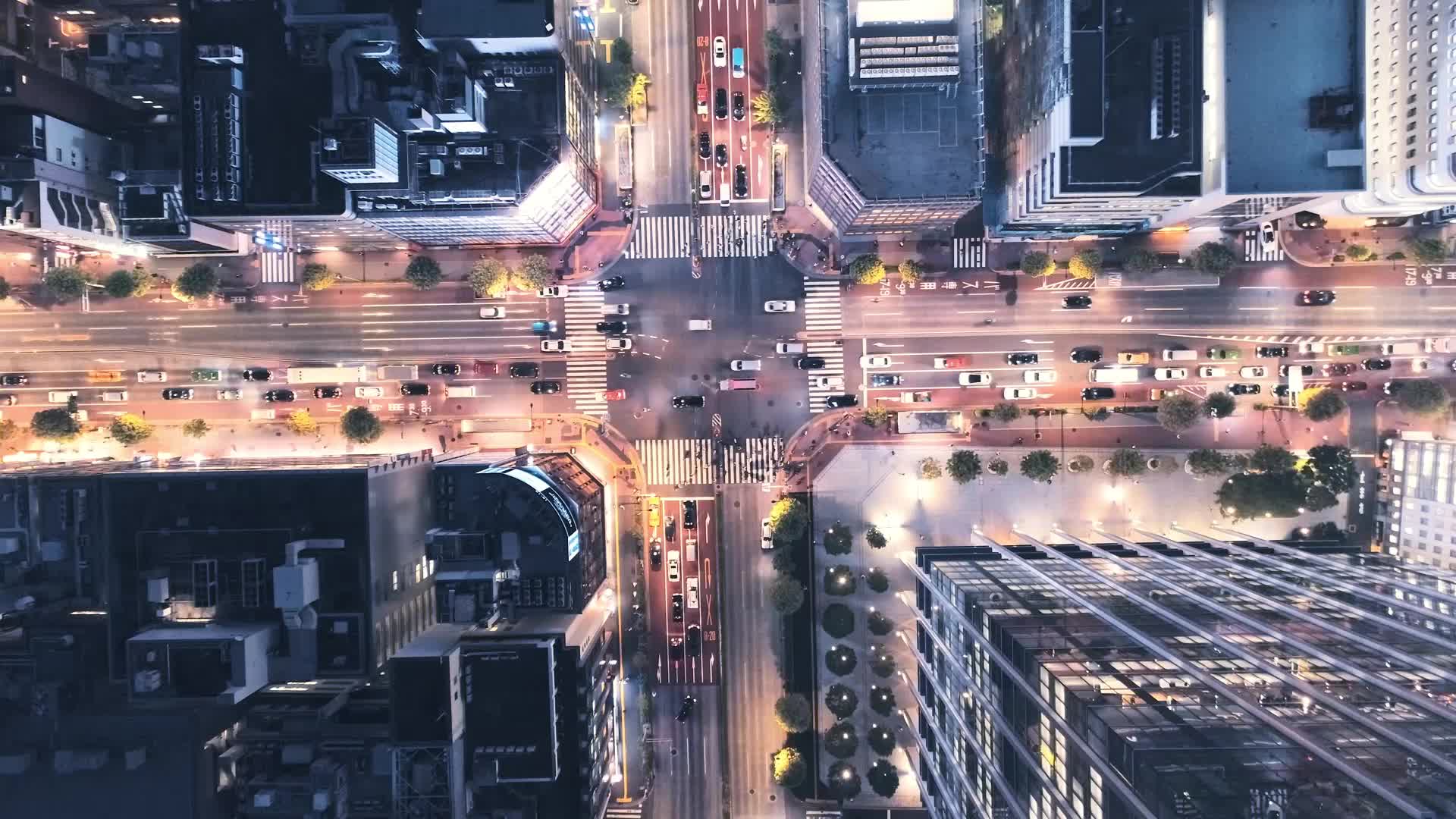 ZENTRUM & PERIPHERIEN
ZENTRUM
Mittelpunkt einer Region, eines Landes oder Staates
Zentrale Orte
PERIPHERIE
Gegensatz zu einem Zentrum
Abhängig vom Zentrum
Rand einer Region / ländliche Gebiete
BrAINstorming
Einteilung in 4er Gruppen
Stellt euch folgende Fragen: 
Was verstehst du genau unter einem Zentrum? Was unter einer Peripherie?
Was könnten Merkmale von einem Zentrum sein? Warum ist es ein Zentrum?
Arbeitet zuerst alleine

Sammelt eure Ergebnisse in der Gruppe anschließend im mittleren Feld!